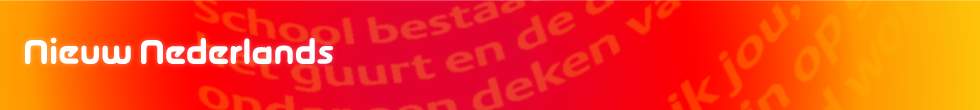 Hoofdstuk 3 Taalverzorging
Formuleren: mannelijk of vrouwelijk
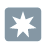 © Noordhoff Uitgevers bv 2015 					4 gt	3F
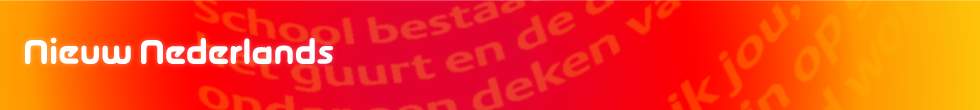 Duidelijk mannelijk of vrouwelijk
Soms is het duidelijk of een de-woord mannelijk of vrouwelijk is. Bijvoorbeeld:

Vrouwelijk: de kip, de kassajuffrouw 
Mannelijk: de koning, de vader

Maar vaak is dat niet zo duidelijk.
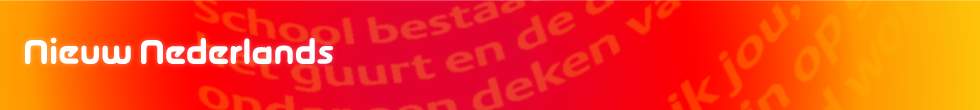 Abstracte woorden
informatie
discussie
waarde
Er is wel een regel waarvan je kunt uitgaan: abstracte woorden zijn meestal vrouwelijk.

Abstract betekent dat je het niet kunt aanraken of vastpakken. Bijvoorbeeld:

verdediging
blijdschap
liefde

Dit zijn abstracte begrippen die vrouwelijk zijn.
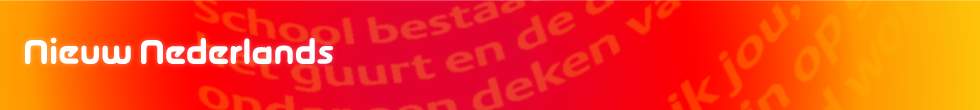 Verwijzen
Naar vrouwelijke woorden verwijs je altijd met:

zij
ze
haar
deze
die

Bijvoorbeeld: De regering heeft haar standpunt herzien.